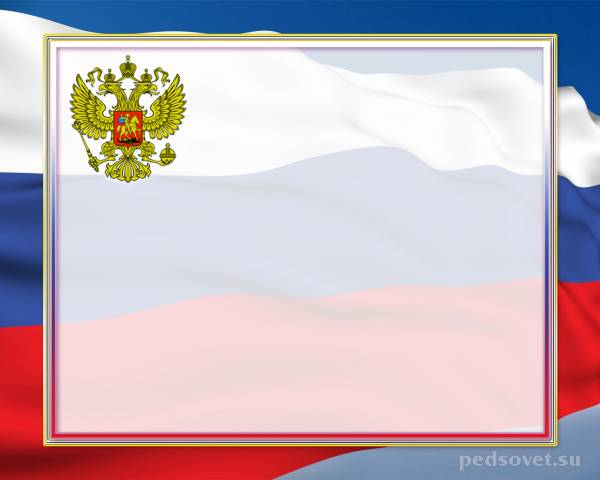 Российское Движение Школьников
МБОУ «Основная общеобразовательная школа №35» 
города Калуги
Отряд «Факел»
Руководитель отряда 
            Наталья Борисовна Покровская
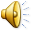 Отряд «Факел»
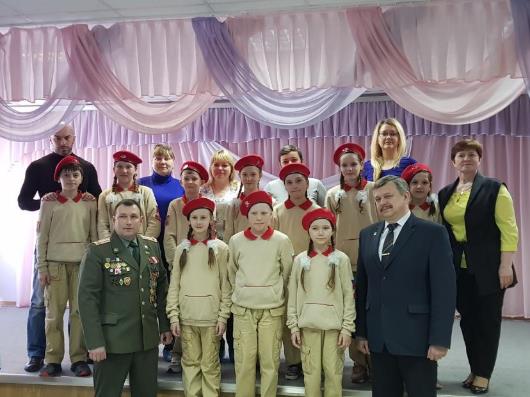 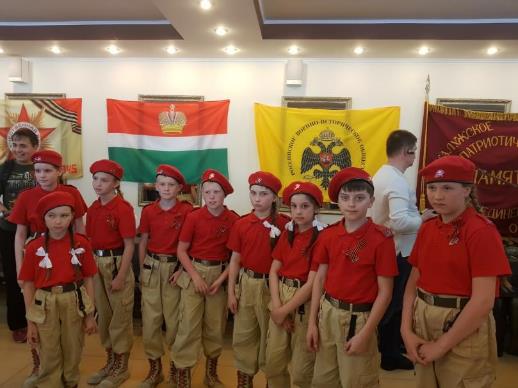 ТОРЖЕСТВЕННЫЙ ПРИЕМ   ЮНАРМЕЙЦЕВ
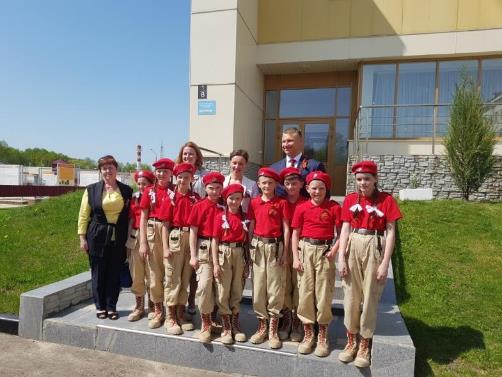 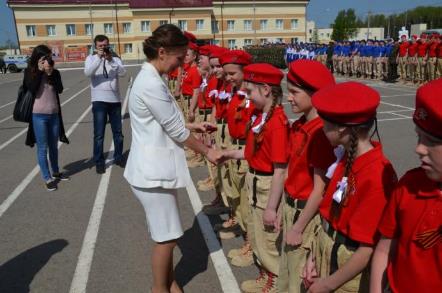 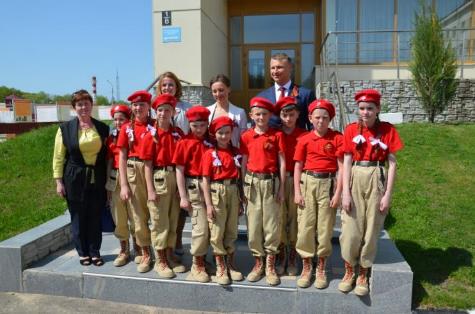 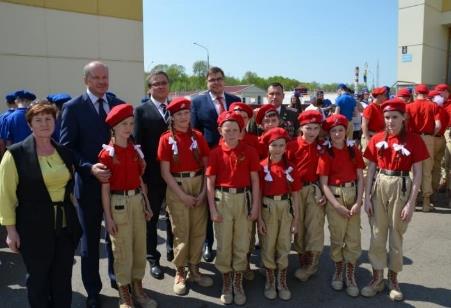 4
Посещение музея военной части
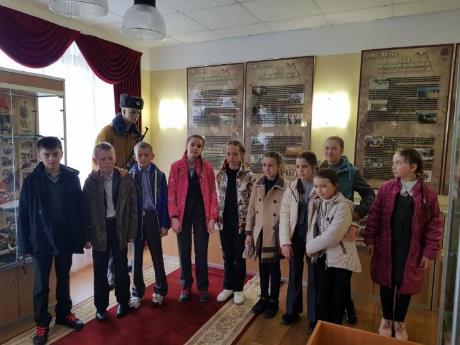 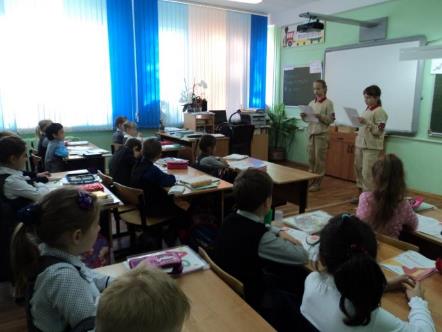 Выступление юнармецев перед учащимися«Улицы нашего города», «Достопримечательности Калуги» и др.
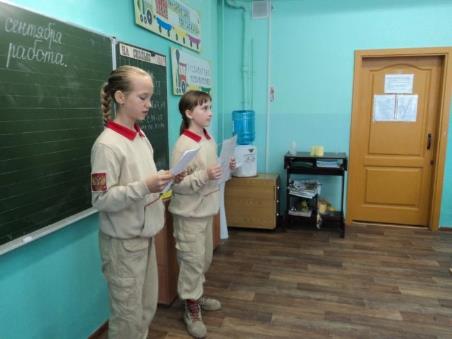 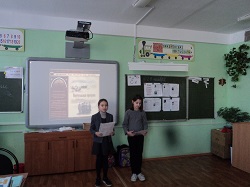 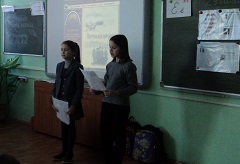 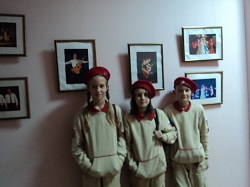 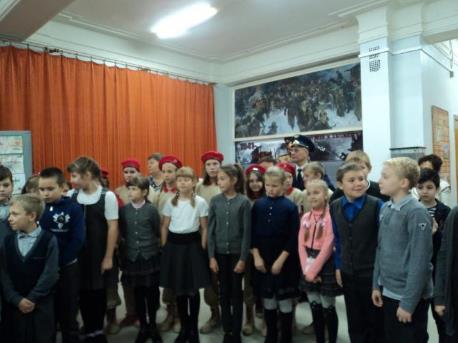 Участие в патриотическом мероприятии ГДЦ ,посвященное Дню Космических войск России.
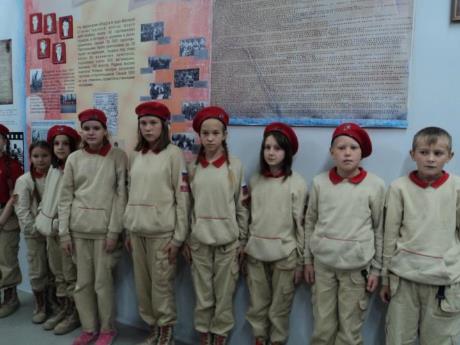 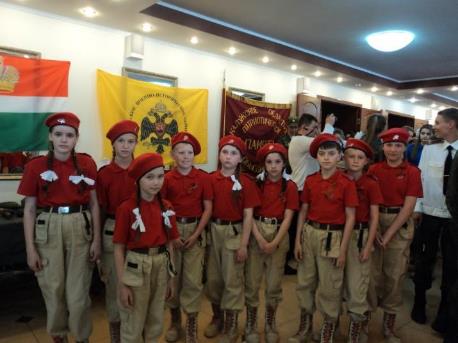 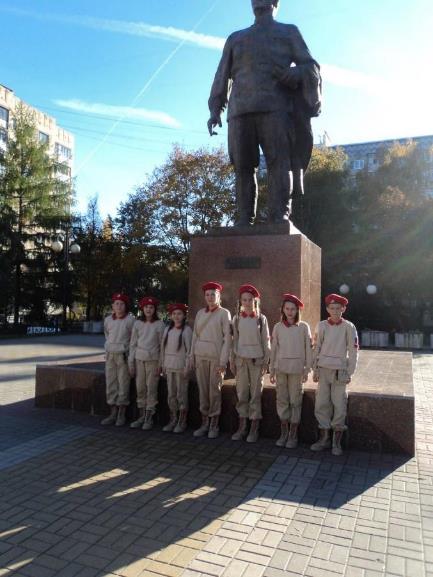 Урок Мужества посвящен дню рождения Маршала Победы Г.К.Жукова.
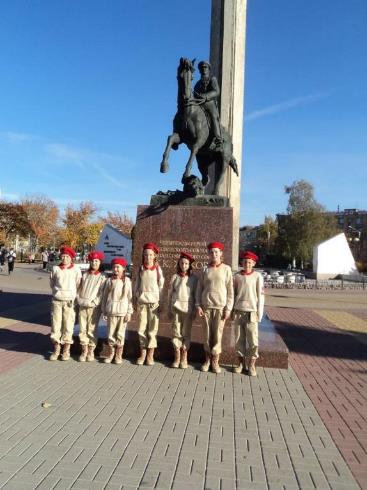 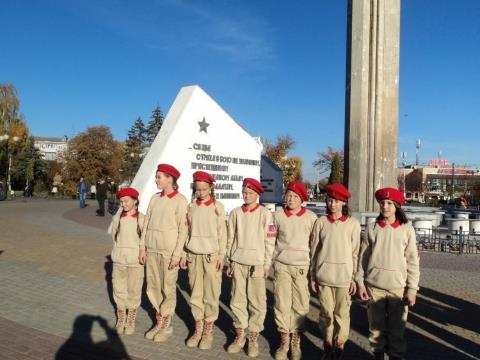 Юнармейский флешмоб
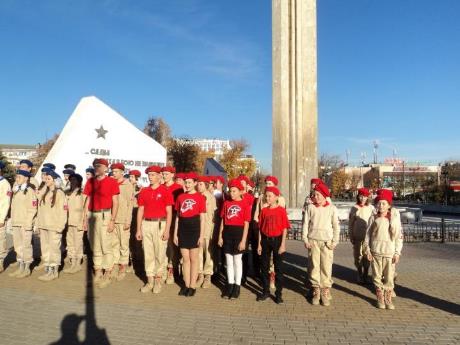 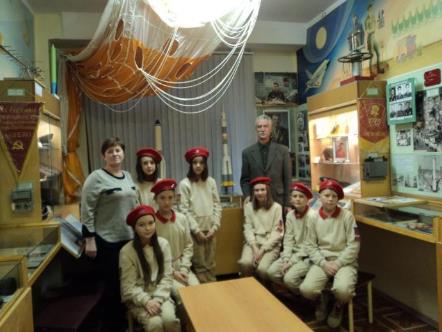 Встреча  руководителем космического музея "Байконур" Гущиным А.А.школы №51 в рамках сетевого взаимодействия.
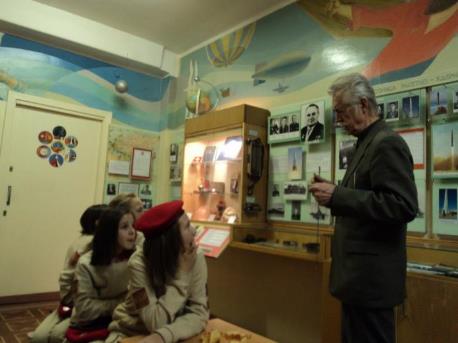 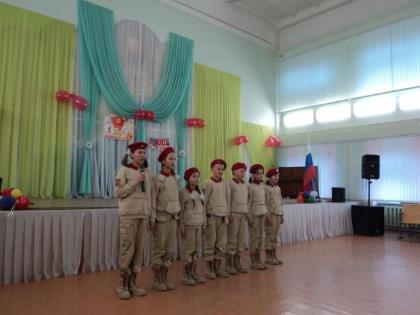 Выступление  юнармейцев перед учителями и учениками МБОУ № 51
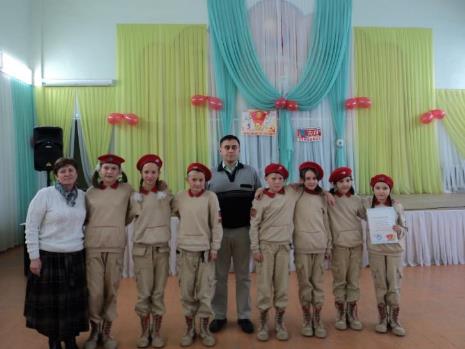 Бессмертный полк
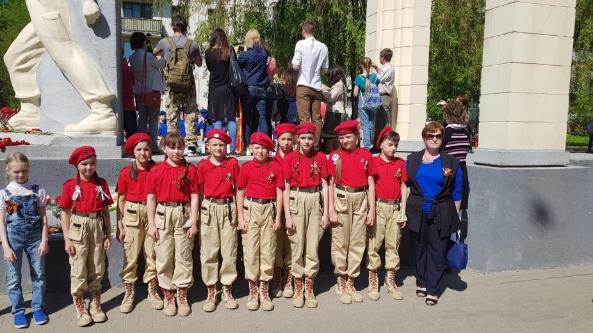 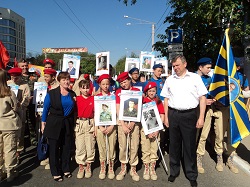 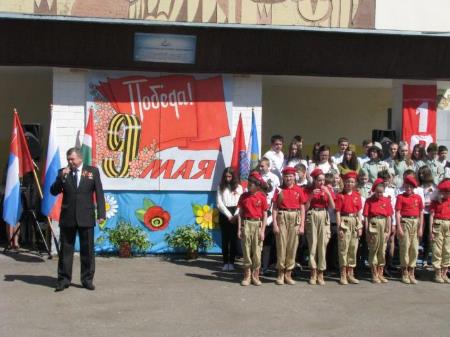 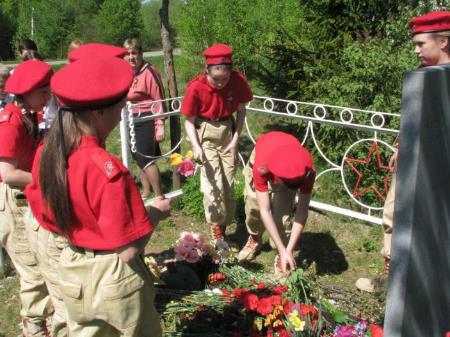 Участие в школьных мероприятиях
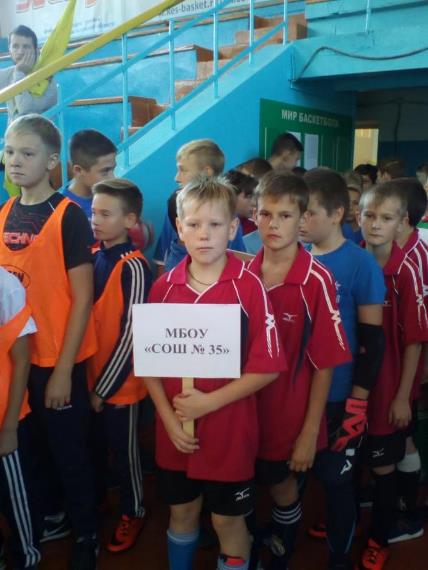 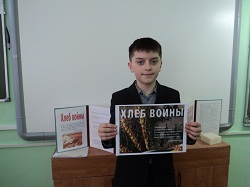 Участие в научных конференциях, экскурсоводы музея «Русская старина»
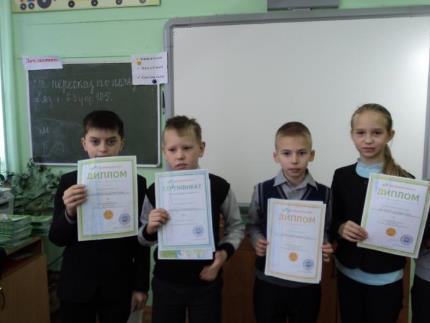 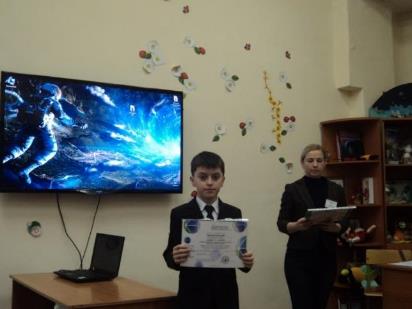 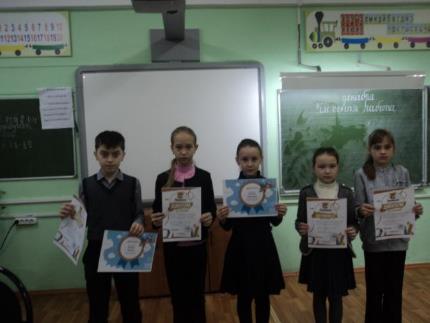 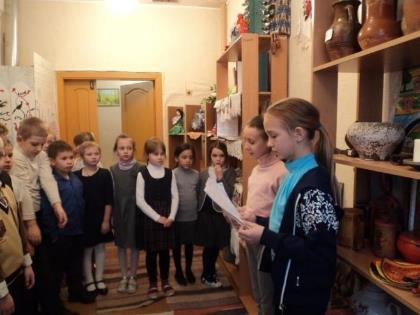 16
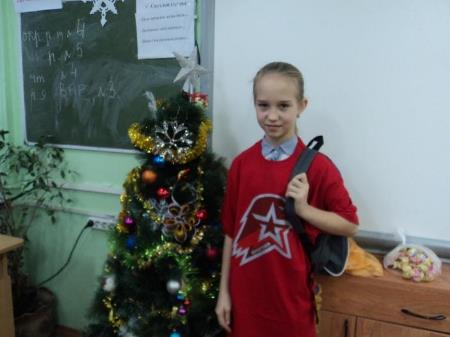 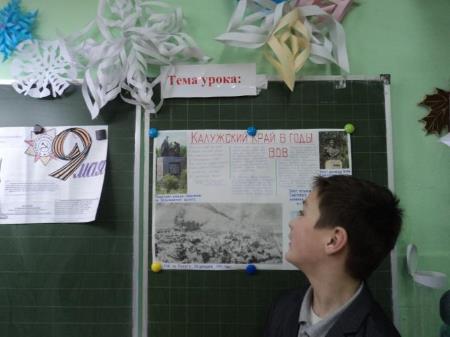 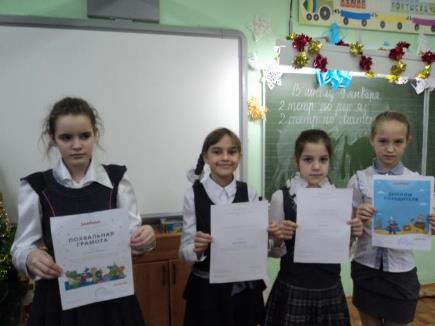 17
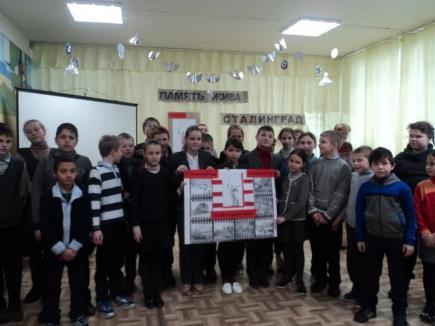 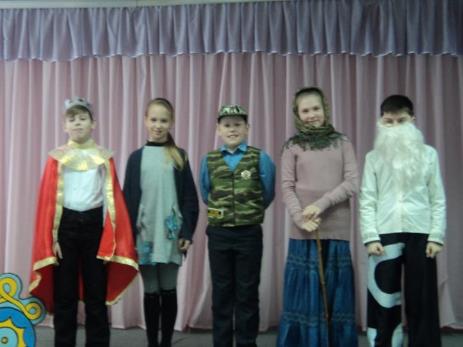 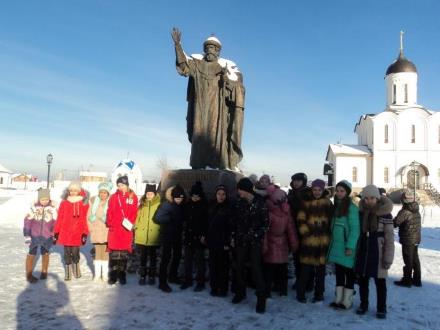 Смотр строя и песни
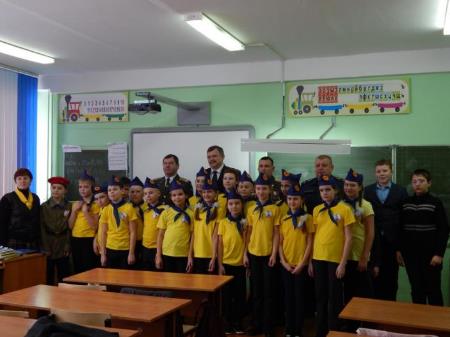 Занятия с подполковником запаса, представителем ВООВ "БОЕВОЕ БРАТСТВО" Трусевичем А.И.
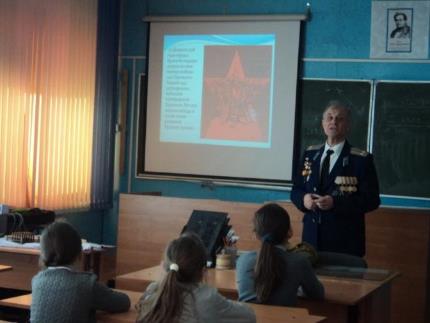 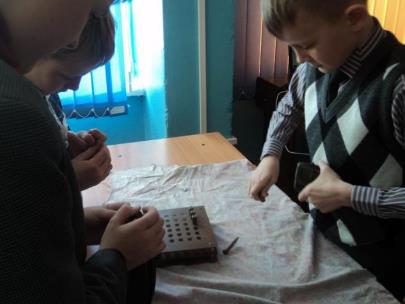 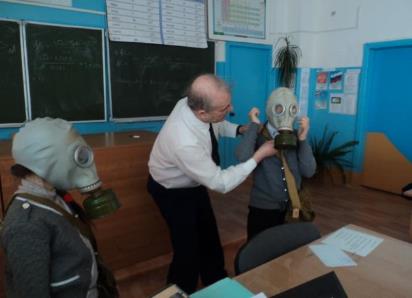 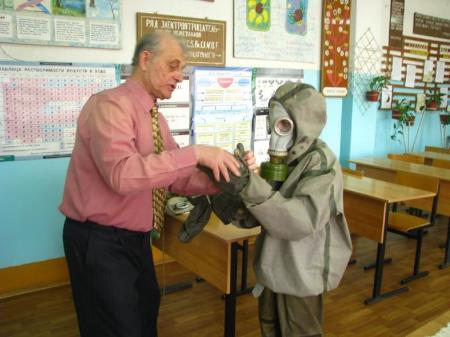 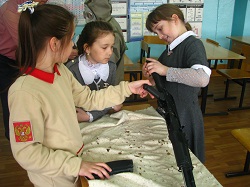 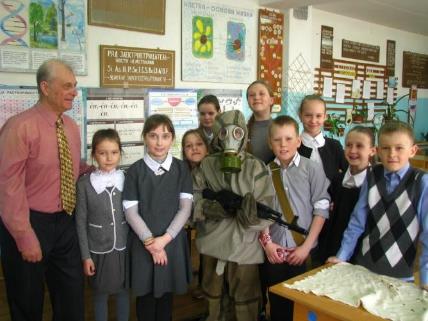 награждение Юнармейцев за учёбу и юнармейское движение
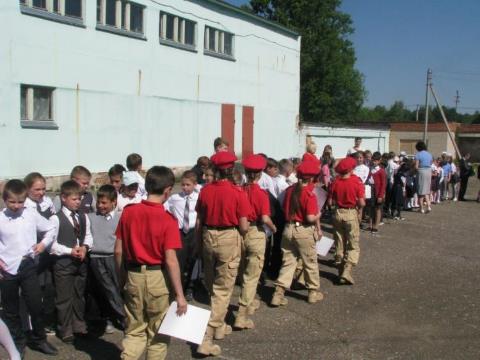